Мнемотехника в пословицах, стихах и рассказах. (старшая группа)
Цель: облегчить запоминание текста, путем образования ассоциаций.
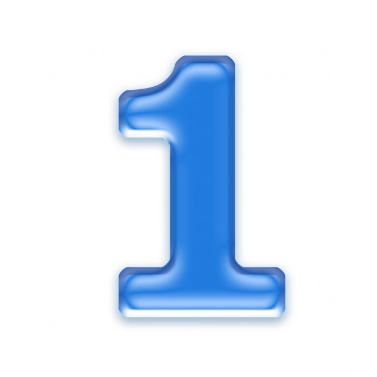 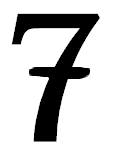 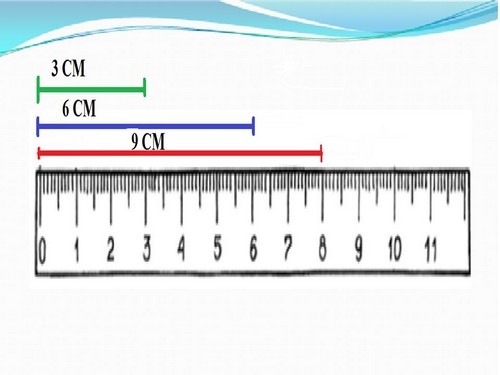 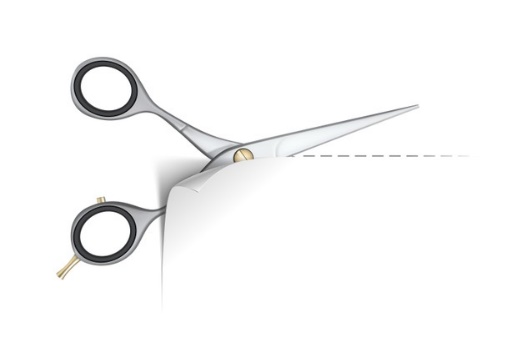 Семь раз отмерь, один раз отрежь.
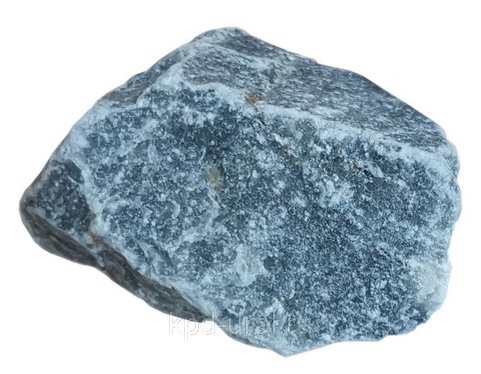 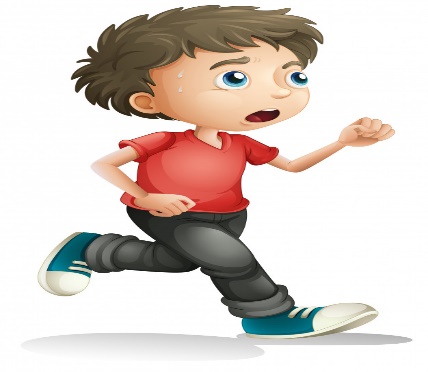 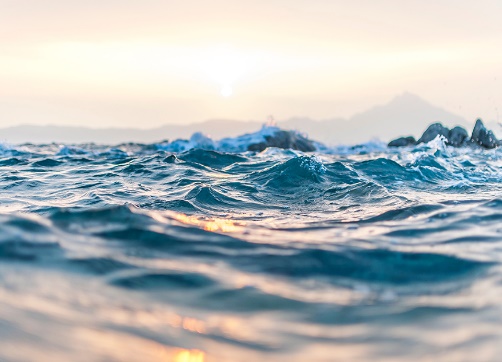 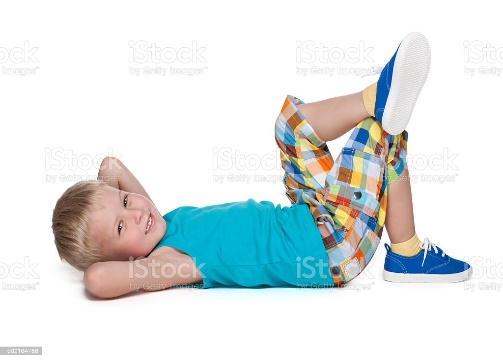 Под лежачий камень вода не бежит.
Яблоко от яблони не далеко падает.
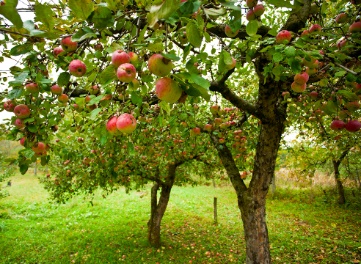 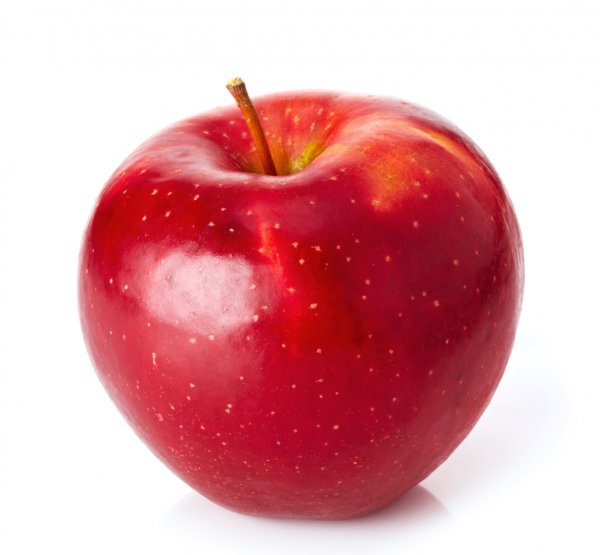 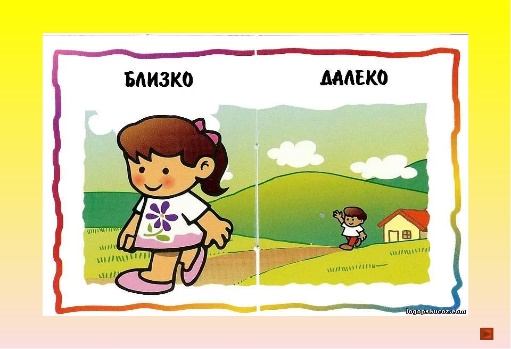 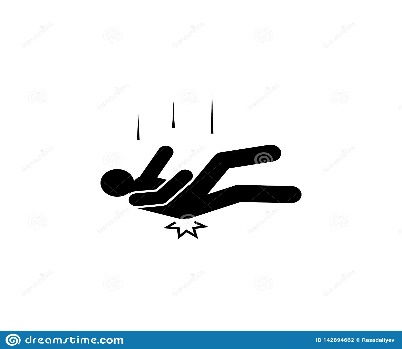 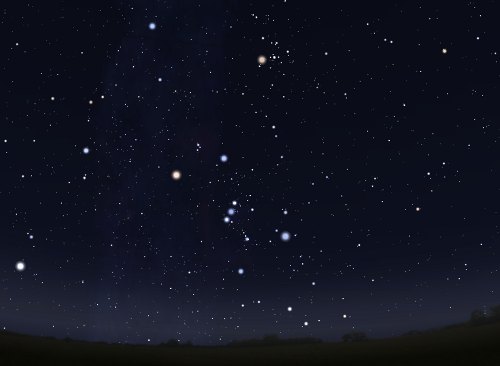 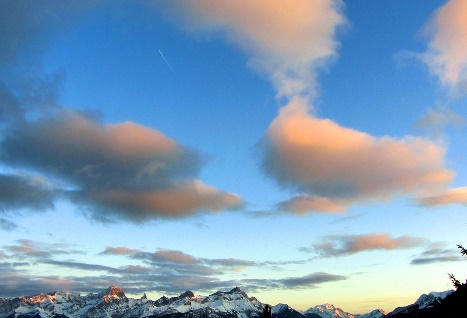 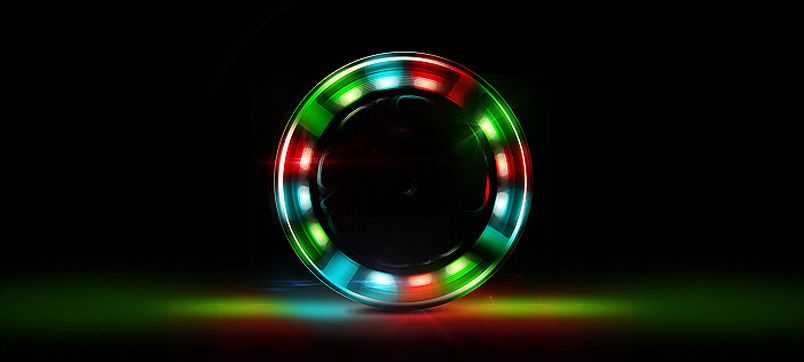 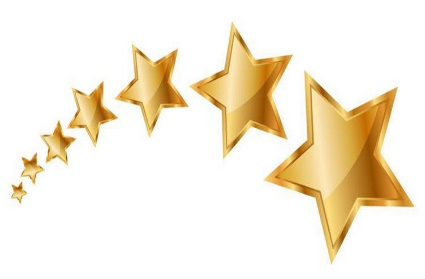 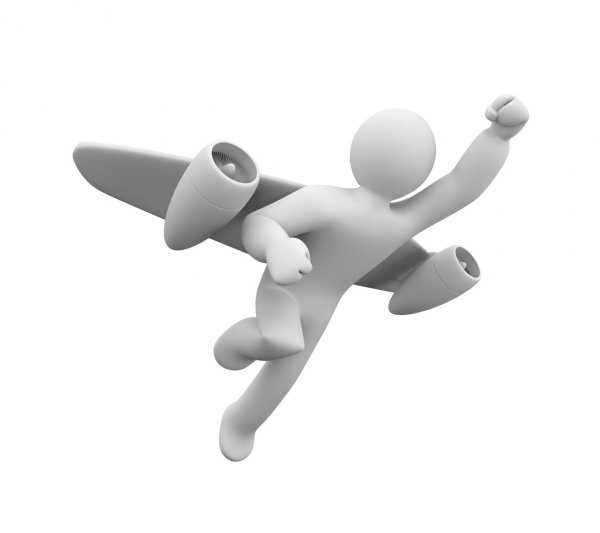 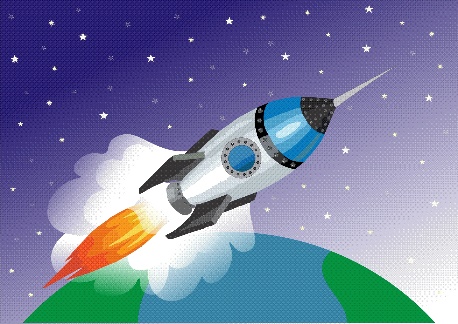 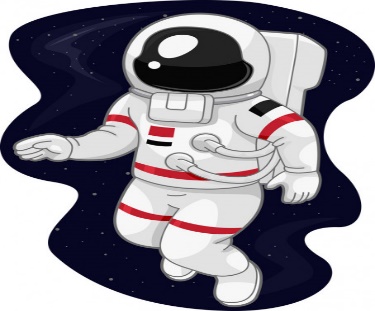 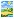 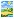 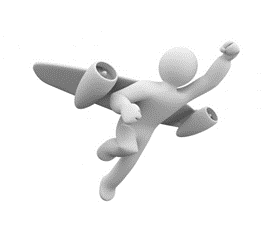 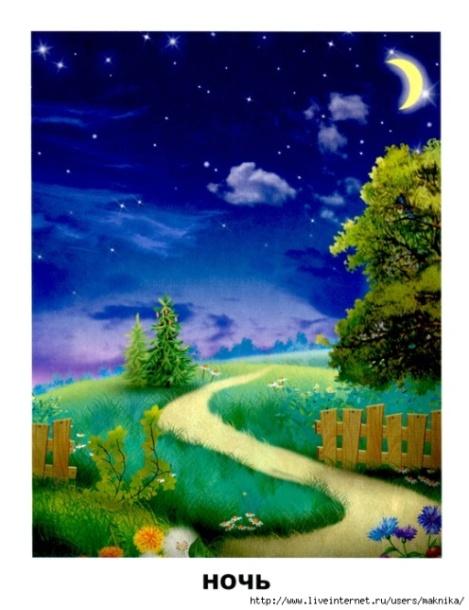 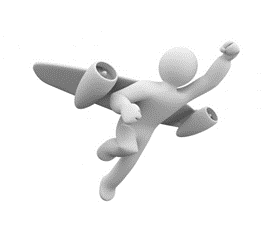 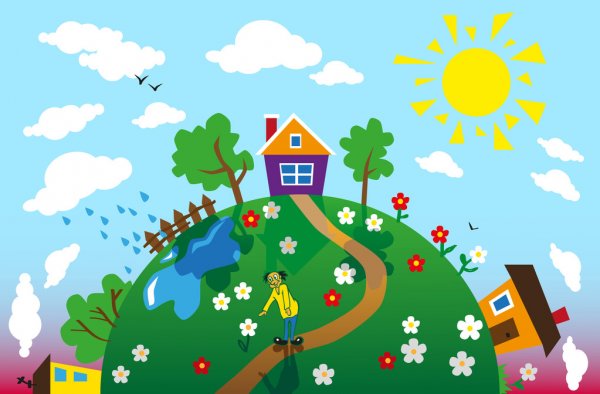 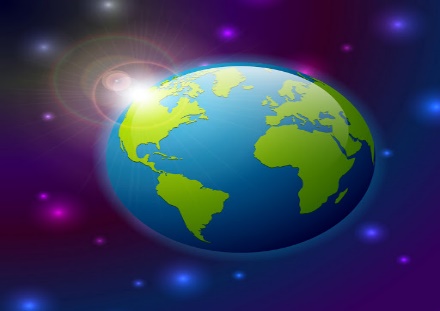 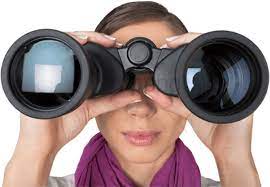 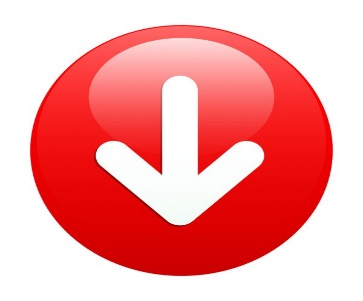 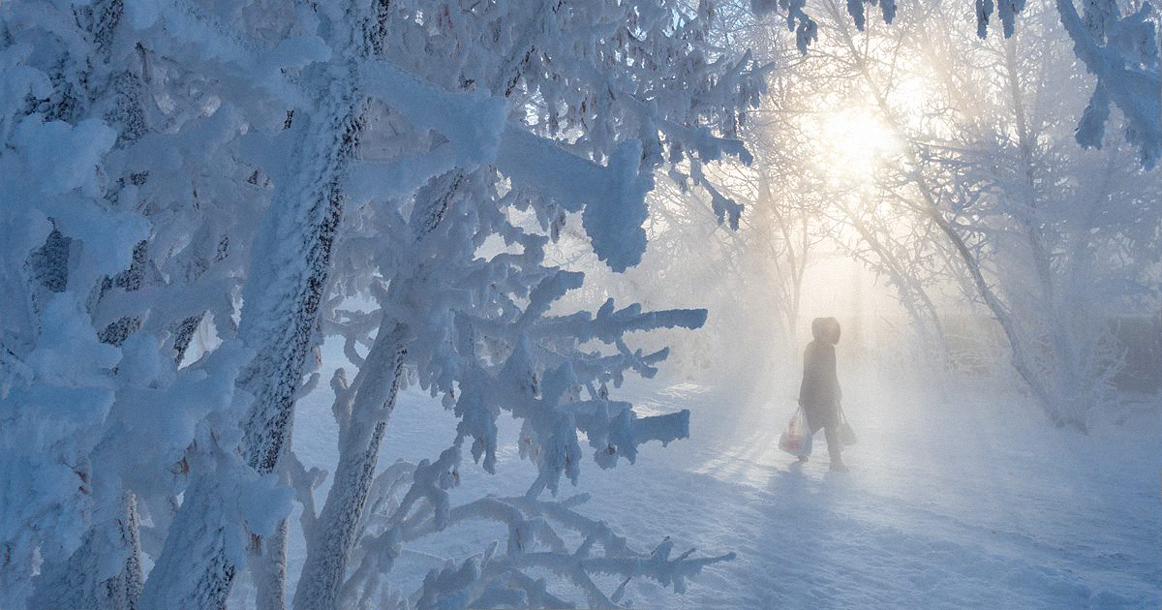 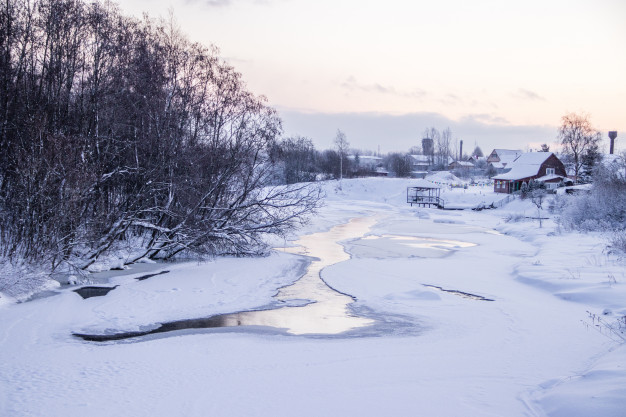 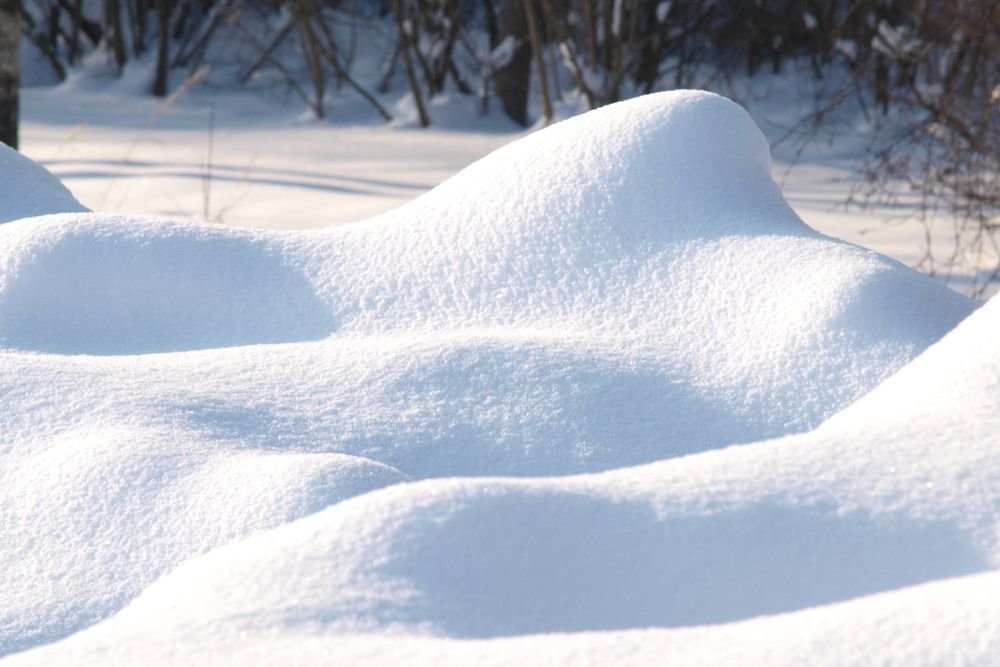 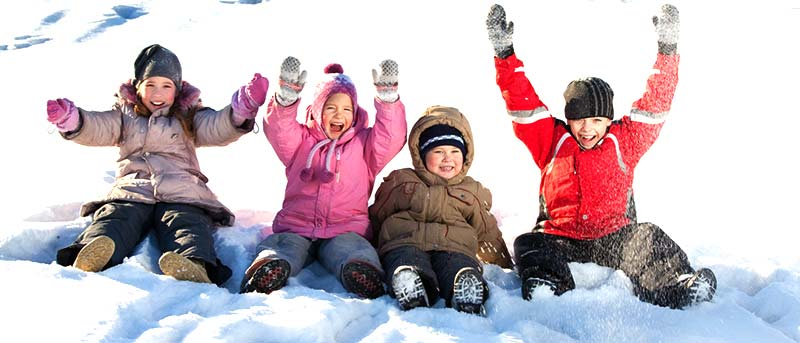 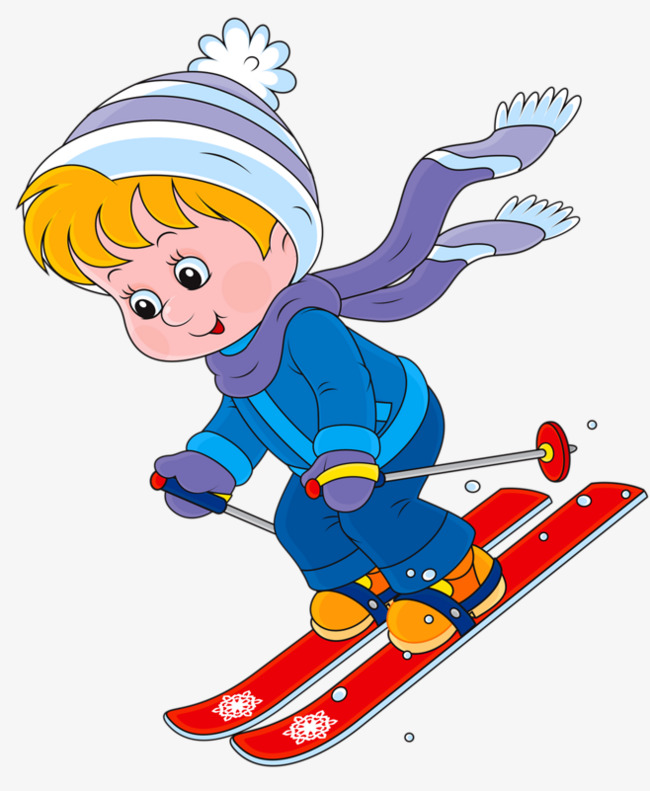 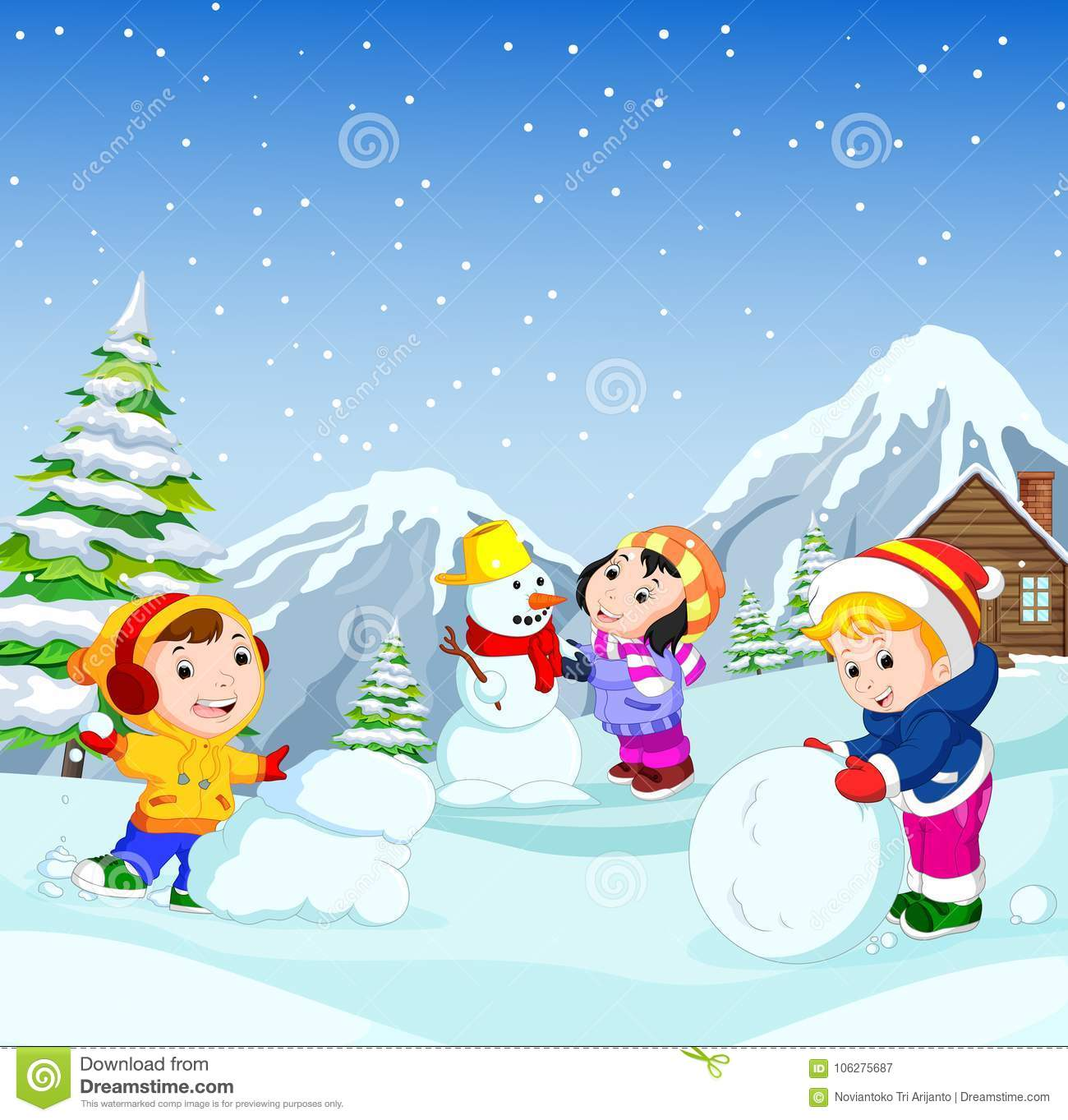 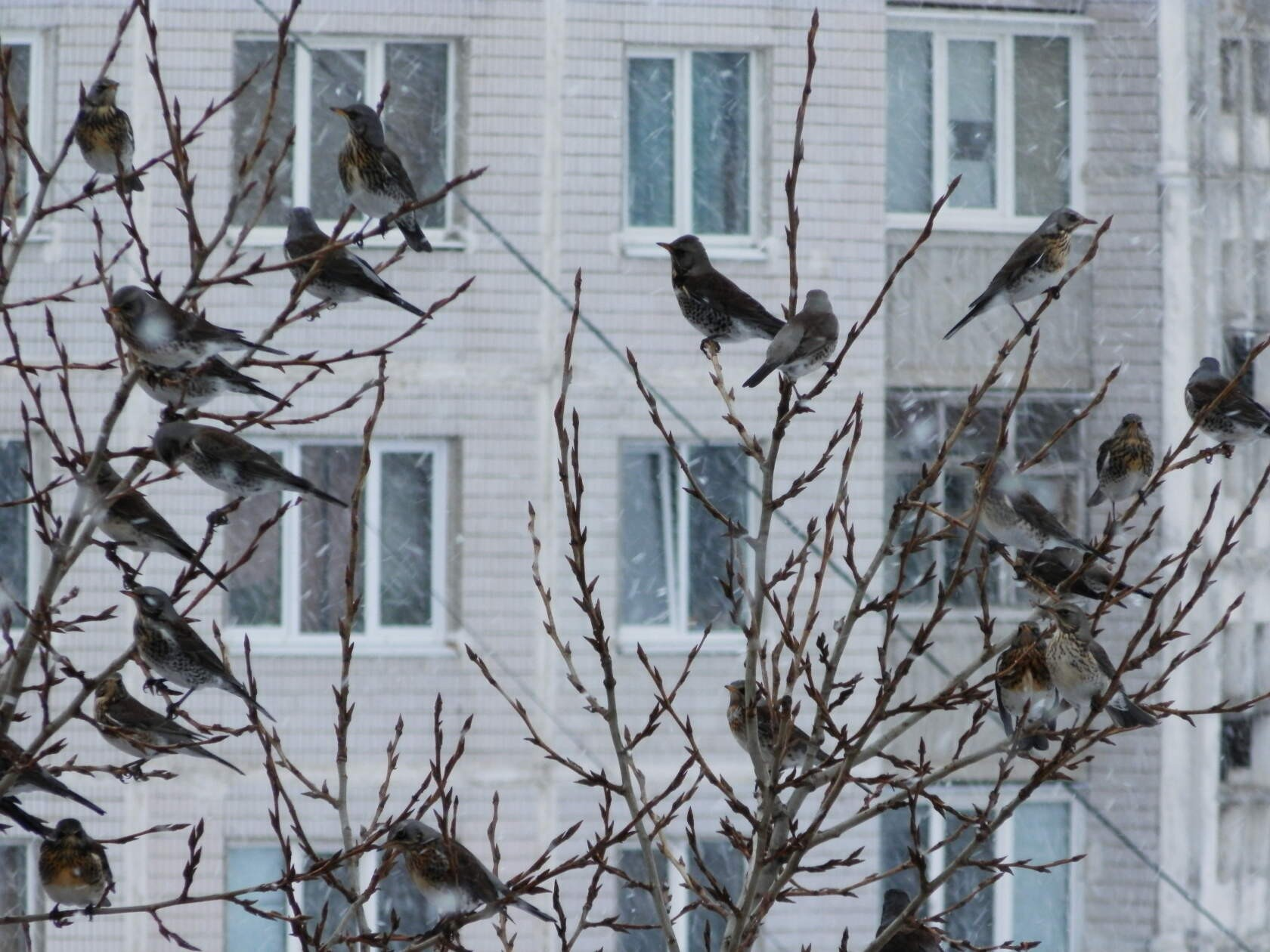 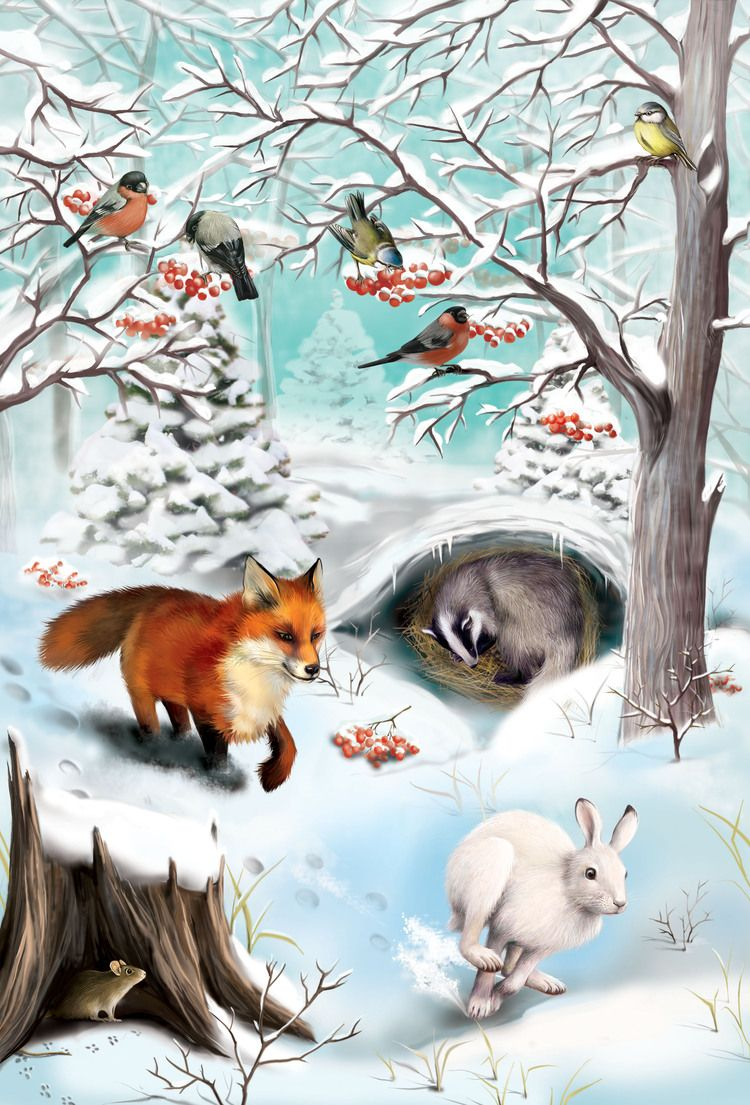 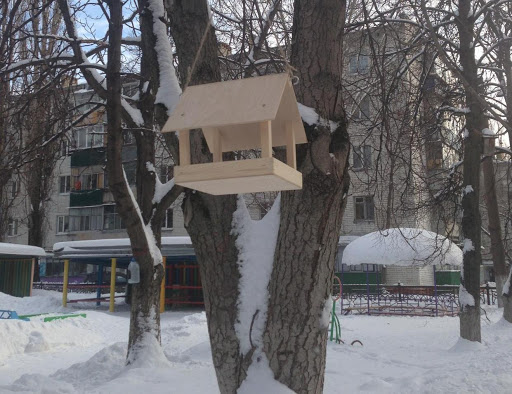 Зима
Морозы сковали землю. Замерзли реки и озера. Везде лежит белый пушистый снег. Дети рады зиме. По свежему снегу приятно бежать на лыжах. Серёжа и Женя играют в снежки. Лиза и Зоя лепят снежную бабу.
Только животным тяжело в зимнюю стужу. Птицы летят ближе к жилью.
Ребята, помогите зимой нашим маленьким друзьям. Сделайте для птиц кормушки.